Bibliographie
MERCER, Mayer.  Un cauchemar dans le placard.  Éditions Gallimard. 2010. ISBN 9782070632299

MATHIS. Du bruit sous le lit.  Éditions Thierry Magnier. 2004.  ISBN 2844202810

GRAVEL, Élise.  Bienvenue à la monstrerie.  Les 400 Coups. 2010.  ISBN 9782895404521

GRAVEL, Élise.  Monstres en vrac.  Les 400 Coups. 2013.  ISBN 978285406334

GRAVEL, Élise.  Je veux un monstre.  Scholastic Canada. 2016.  ISBN 9781443152983

DONALDSON, Julie et Axel Schefflrer.  Gruffalo.  Gallimard.  2013.  ISBN  9782070653133

DONALDSON, Julie et Axel Schefflrer.  Le petit Gruffalo.  Gallimard.  ISBN 2014 9782070660834

NAUMANN-VILLEMIN, Christine.  Gloups.  L’école des loisirs.  2009.  ISBN 9782211095358
 
CHARTRAND, Lili.  Le gros monstre qui aimait trop lire.  Dominique et compagnie.  2006.  ISBN 9782895124542

BLAND, Nick.  Gros ours grincheux. Scholastic. 2018.  ISBN 9781443165983

SARFATI, Sonia et Constatin, P.  Quand les monstres se montrent.  Les 400 coups. 2004. ISBN 9782895400363

MCDONNEL, Patrick.  Un monstre très spécial.  Circonflexe. 2013. ISBN 9782878336818

MOGNIOL, Magali.  Riquiqui.  École des loisirs. 2010. ISBN 9782211097628

EMBERLEY, Rita.  Si tu es un monstre affreux.   Scholastic. 2011. ISBN 9781443114295
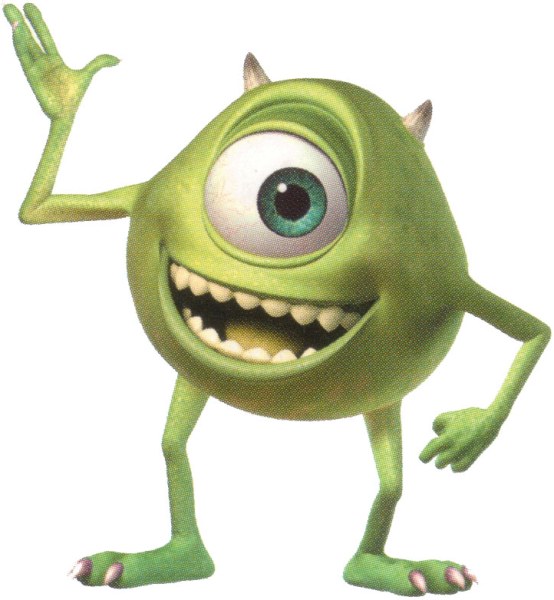